Objectives
Understand how flowcharts are used to solve problems
Understand flowchart symbols including:
Processes, subroutines, input/output, decisions, terminators
Create, interpret, correct, complete and amend algorithms using flowcharts
Starter
What is an algorithm?
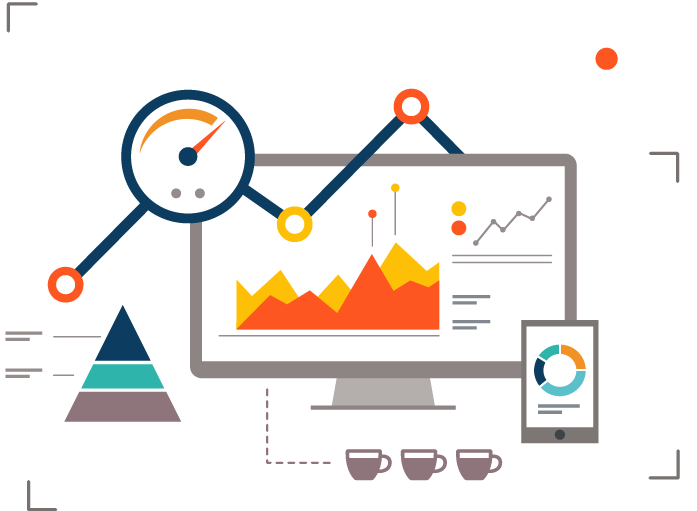 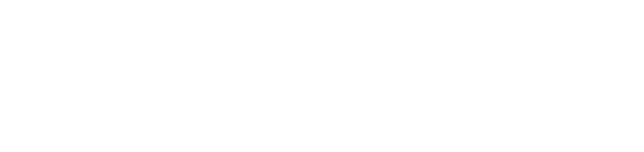 Algorithms
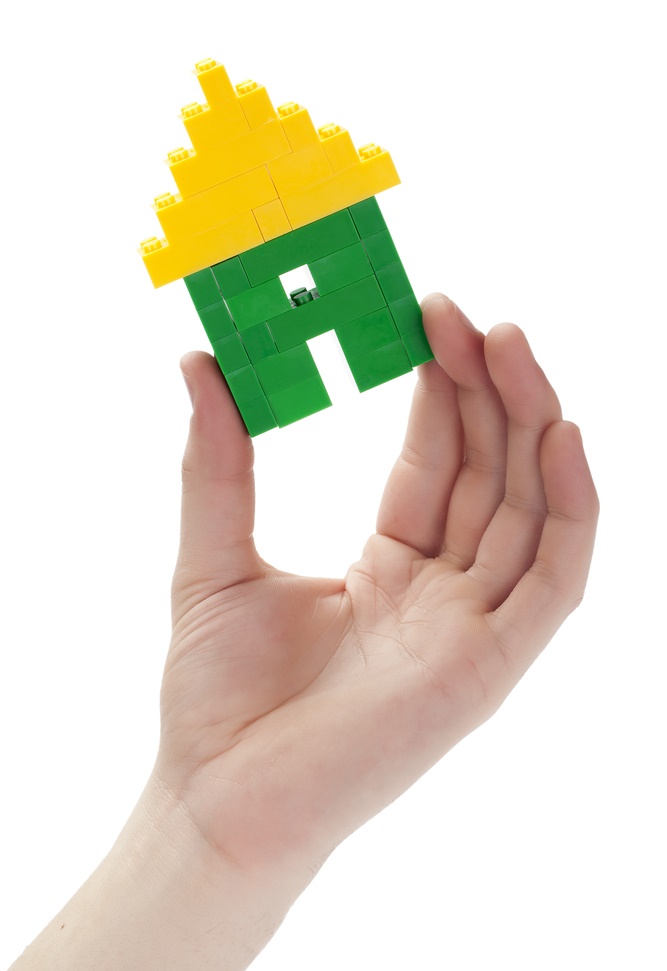 An algorithm is a set of instructions for solving a problem or completing a task
The task could be:
Making a chocolate cake
Summing the numbers 1 to 1000
Building a Lego model
One way of showing how an algorithm works is to use a flow chart
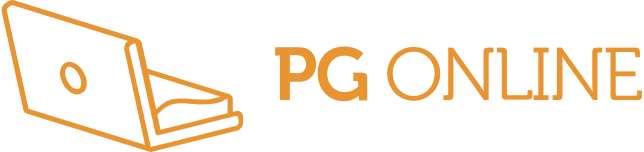 Start
Purpose
Look at the flowchart
What is it a flowchart for?
Describe the processes involved in the algorithm
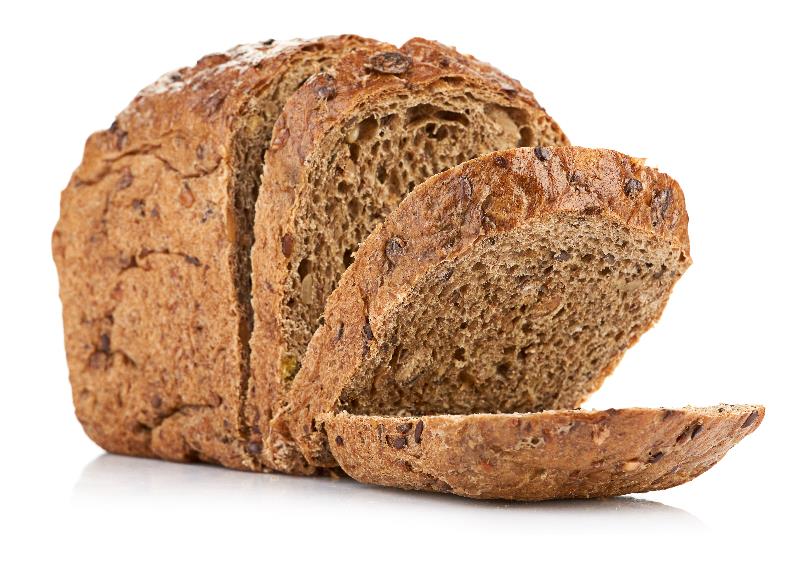 Yes
Too much flour?
No
Add flour to bowl
Add water
Mix
Add water
Add flour
Knead dough
Put in oven
Yes
No
Too much water?
Stop
Start
Purpose
It is a flowchart for making bread
The flour and water are mixed together
If there is too much flour, more water is added
If there is too much water,more flour is added
Once correct, the doughis kneaded
The dough is put in the oven
Yes
Too much flour?
No
Add flour to bowl
Add water
Mix
Add water
Add flour
Knead dough
Put in oven
Yes
No
Too much water?
Too much flour?
Stop
Writing algorithms
Flow charts are one way that shows how a problem may be solved
How many different flowchart symbols do you know?
What do each of the symbols you know mean?
Start
Flowchart symbols
No
Decision
Input / Output
OUTPUT Total
INPUT Grade
Yes
No
Is Count = 10?
Start
Terminal
Yes
Stop
Flowchart symbols
LineShows direction of flow
total  total + mark
count  count + 1
Sub program
Process
showMenu()
search("Jack")
Drawing a flowchart
OUTPUT "Choose an ID"
An algorithm is a series of steps to solve a problem or carry out a task
What algorithm does this flowchart represent?
INPUT ID
Yes
Is this ID already in use?
OUTPUT "Choose another ID"
No
Start
Save(ID)
Stop
Counting
Start
The algorithm shows how it is possible to count using a flowchart
The statement  count  count + 1 means “Add 1 to the variable called count”
Explain exactly what the program will do?
count  0
count  count + 1
OUTPUT count
Is count< 1000?
Yes
No
Is count < 1000?
Stop
Counting
Start
The program outputs:
1
2
…
999
Note that the program won’t output 0 or 1000
count  0
count  count + 1
OUTPUT count
Is count< 1000?
Yes
No
Stop
Worksheet 2
Complete Task 1 and Task 2 on Worksheet 2
Finding the maximum
The flowchart shows the algorithm that will find the maximum of two numbers 
Remember when using a decision symbol that you must label the differentbranches that come outof it – in this case “Yes” and “No”
Start
OUTPUT num2
INPUT num1
INPUT num2
OUTPUT num1
num1 > num2
Yes
No
Stop
VAT  n * 0.2
Sub programs
Sub programs are used when you wish to call another procedure or function
They use a box with lines either side
In this example, findVAT is called from the sub program box
The findVAT sub program then runs and returns the answer to where it was called
Start
findVAT(n)
INPUT total
total  total + findVAT(total)
Return VAT
OUTPUT total
Stop
total = total + count
Worksheet 2
Complete Task 3, Task 4 and Task 5 on Worksheet 2
Plenary
What are each of the following symbols?
Explain to a partner what each one does
Plenary
What are each of the following symbols?
Explain to a partner what each one does
Decision – change flow based on a decision
Input / Output
Process – Maths operations and assignment of variables
Sub program – call a different function or procedure
Line – shows direction of flow
Terminal – for start and stop